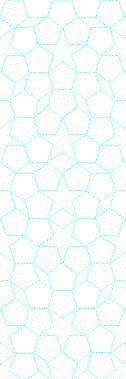 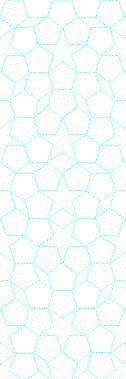 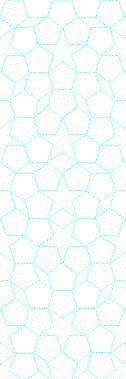 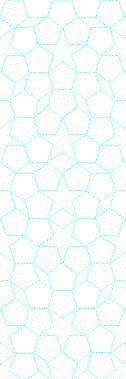 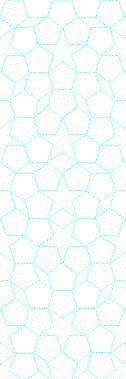 YTÜ 
FEN EDEBİYAT FAKÜLTESİ 
KİMYA BÖLÜMÜ
SEMİNER DERSİ SUNUMU
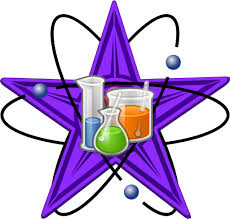 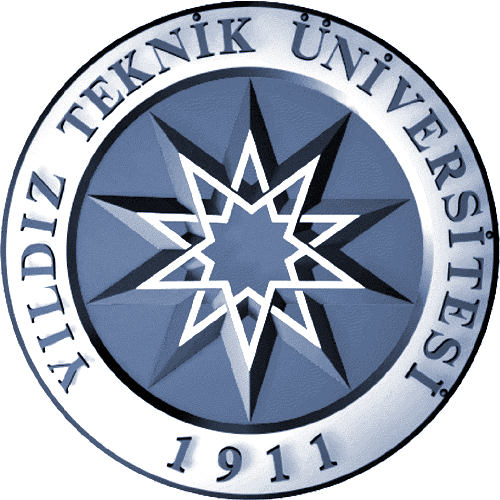 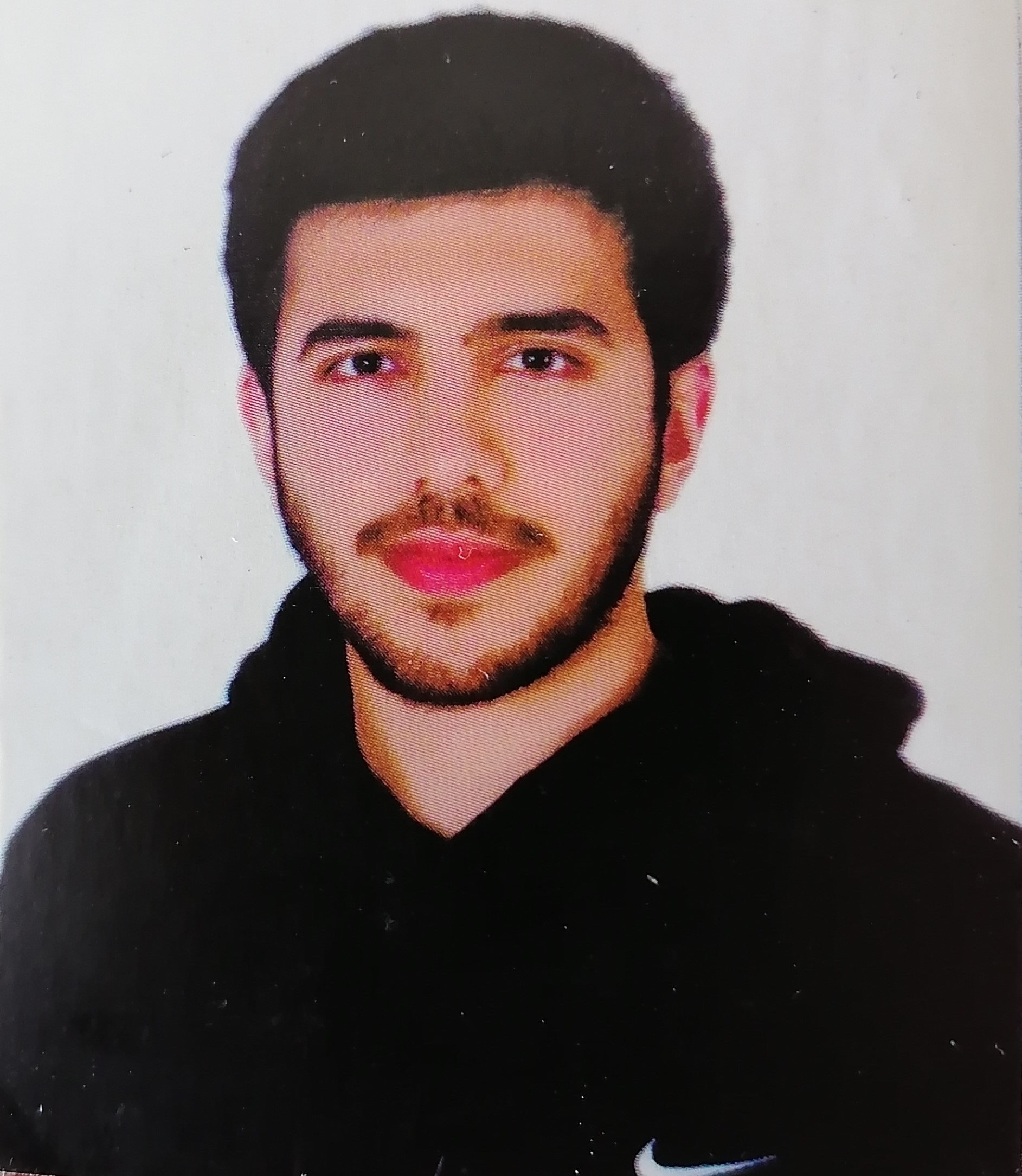 Fotograf
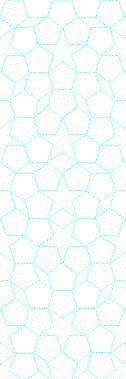 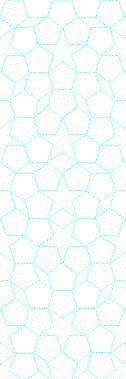 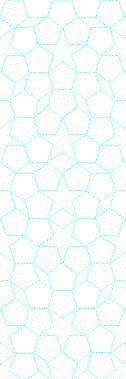 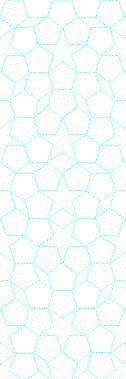 UĞUR KOTAN
21518016
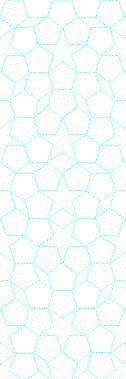 Konu
MİKRO VE NANOPLASTİKLERE BAKIŞ AÇISI VE BUNLARIN GIDA ZİNCİRİ ÜZERİNDEKİ ETKİSİ





Danışman
 Prof.Dr. MERAL AYDIN
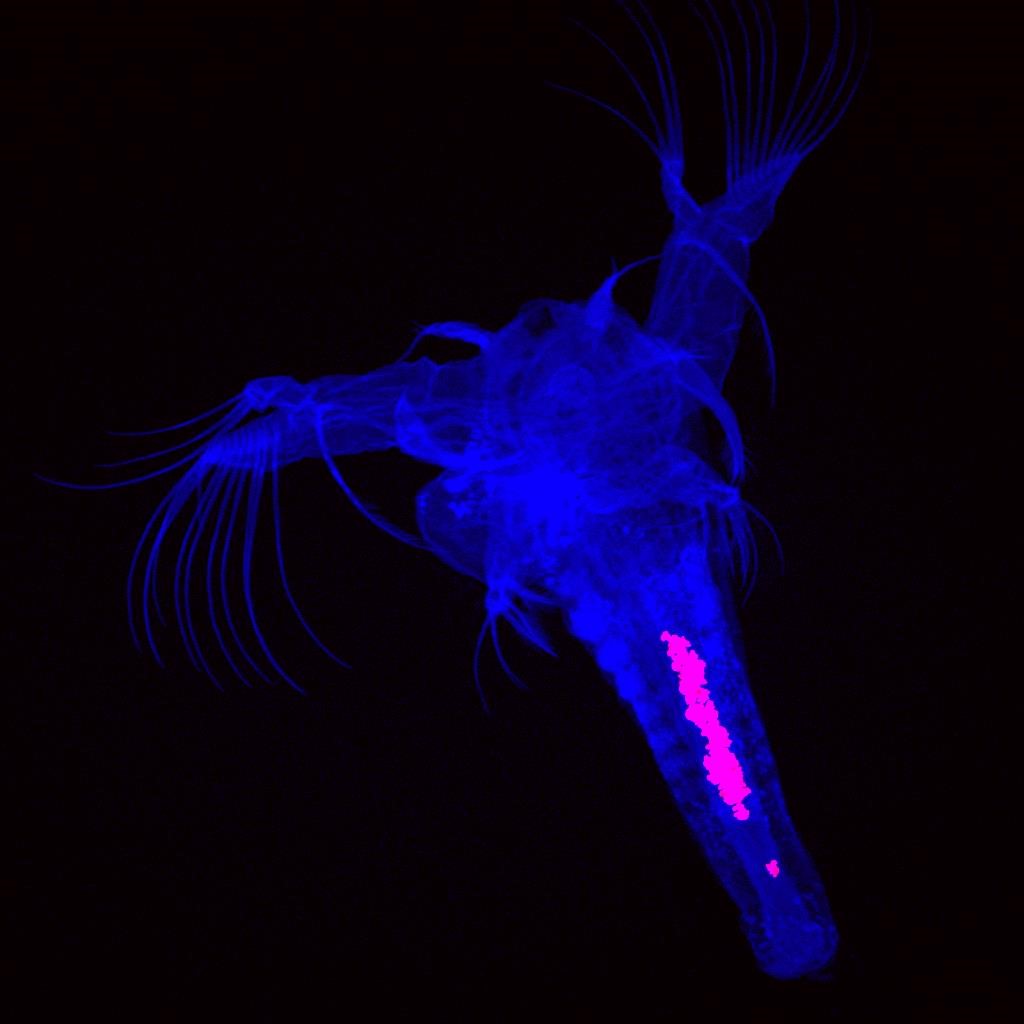 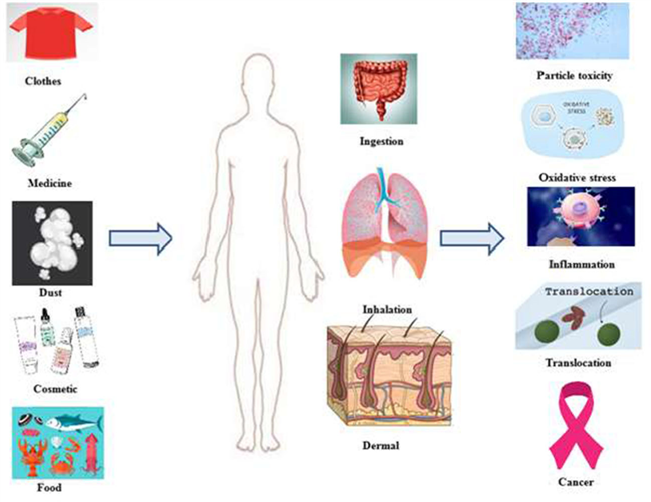 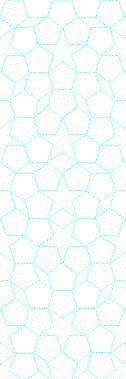 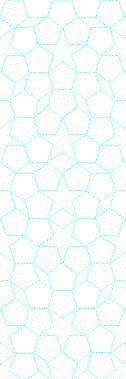 Tarih:  17.05.2022  Saat: 13.45
Yer:  Fen-Edebiyat Fakültesi B2-D10